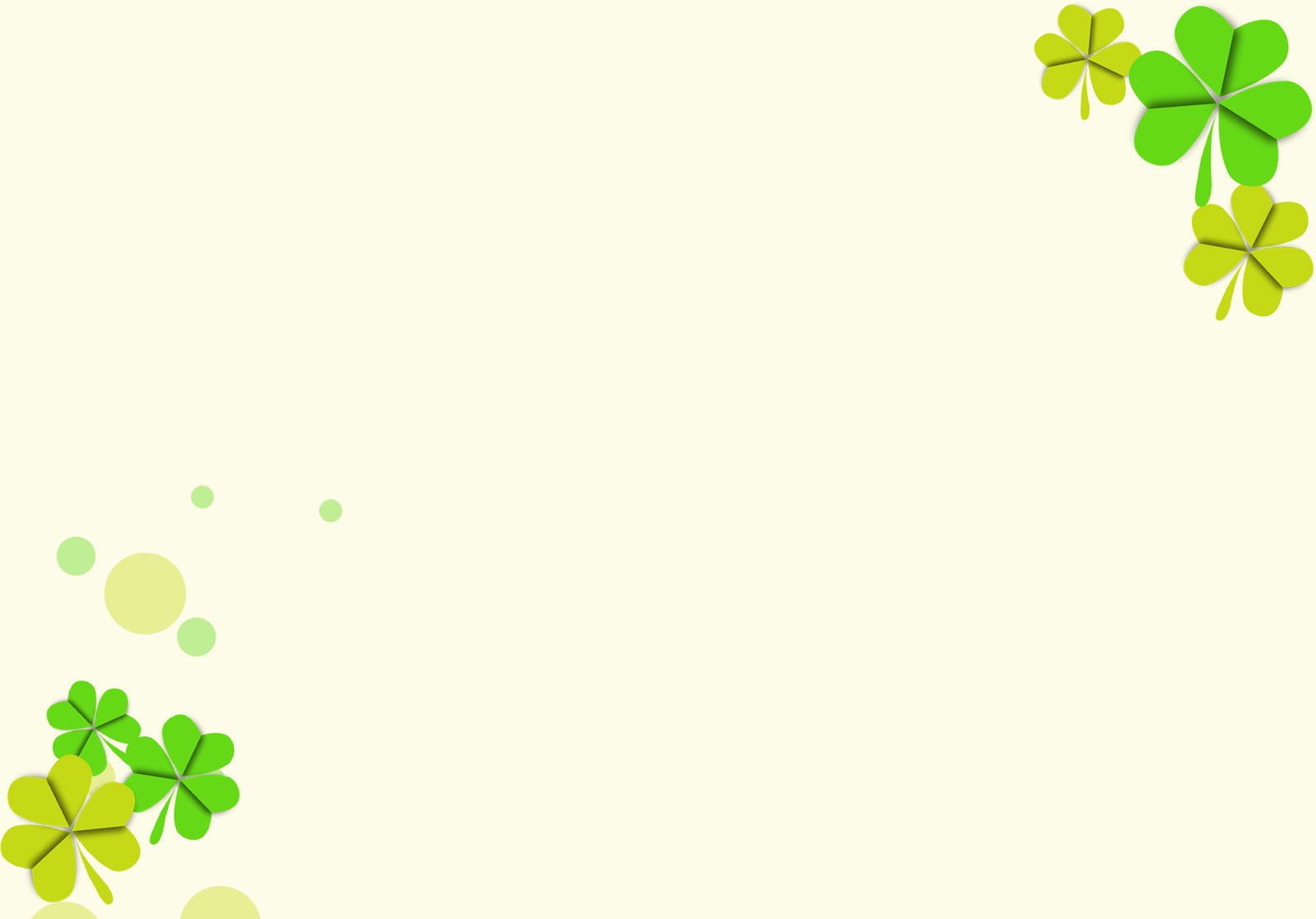 PHÒNG GD & ĐT QUẬN LONG BIÊN
Trường mầm non Thạch Cầu
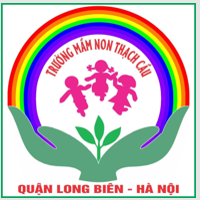 LĨNH VỰC PHÁT TRIỂN NHẬN THỨC
Đề tài: Nhận biết buổi sang và buổi chiều
Lứa tuổi: MGN ( 4-5 tuổi)
Giáo viên: Đào Thanh Thủy
Năm học:2022-2023
Nhận biết buổi sáng và buổi chiều
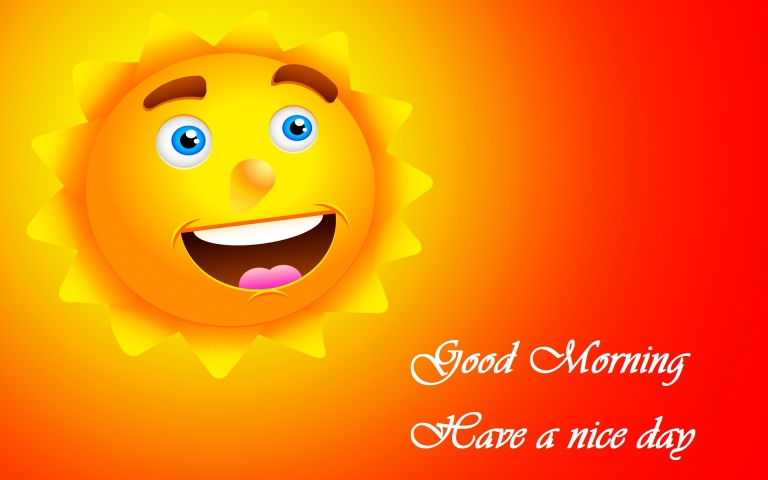 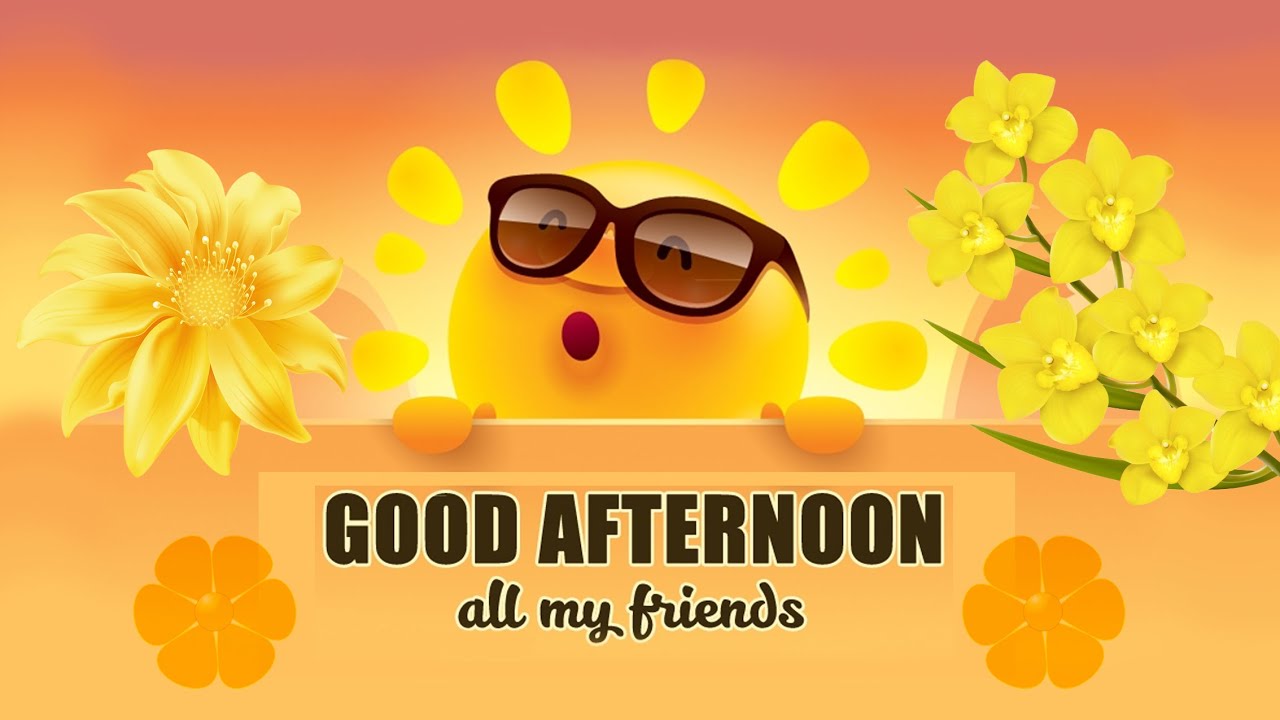 Bài hát: Thể dục buổi sáng
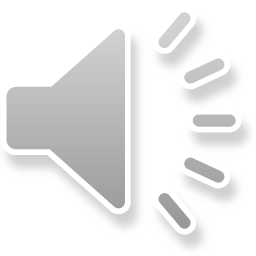 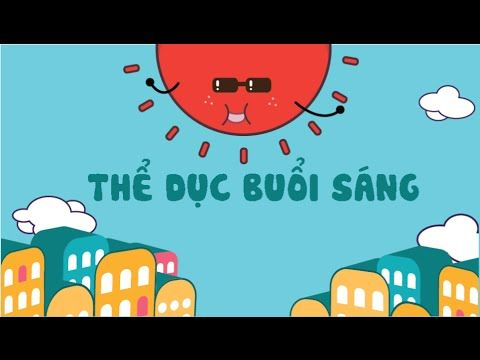 Ôn nhận biết ban ngày- ban đêm
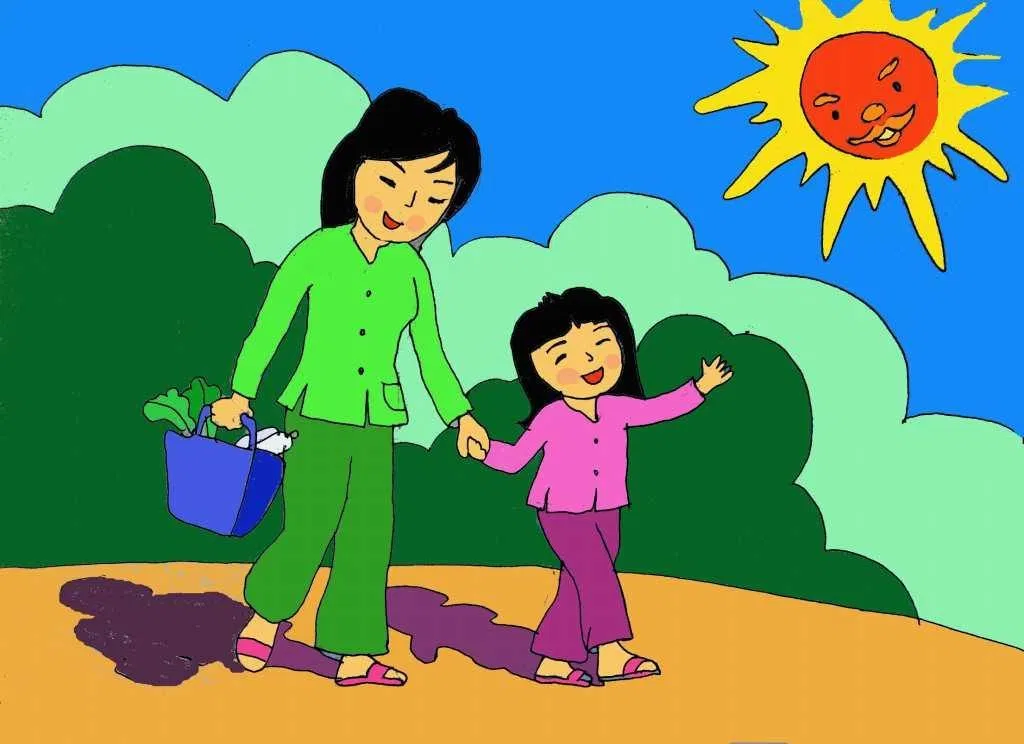 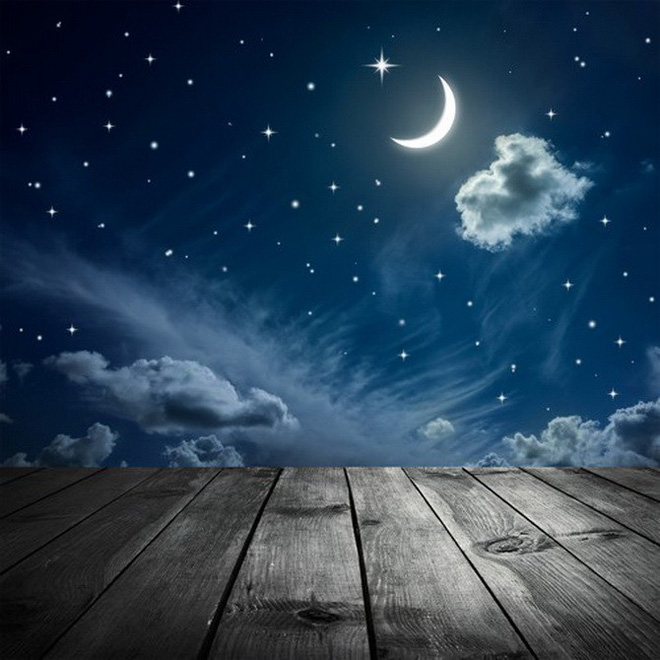 Dạy trẻ nhận biết buổi sáng- buổi chiều
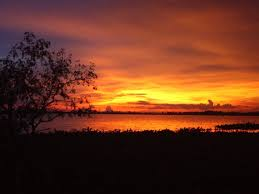 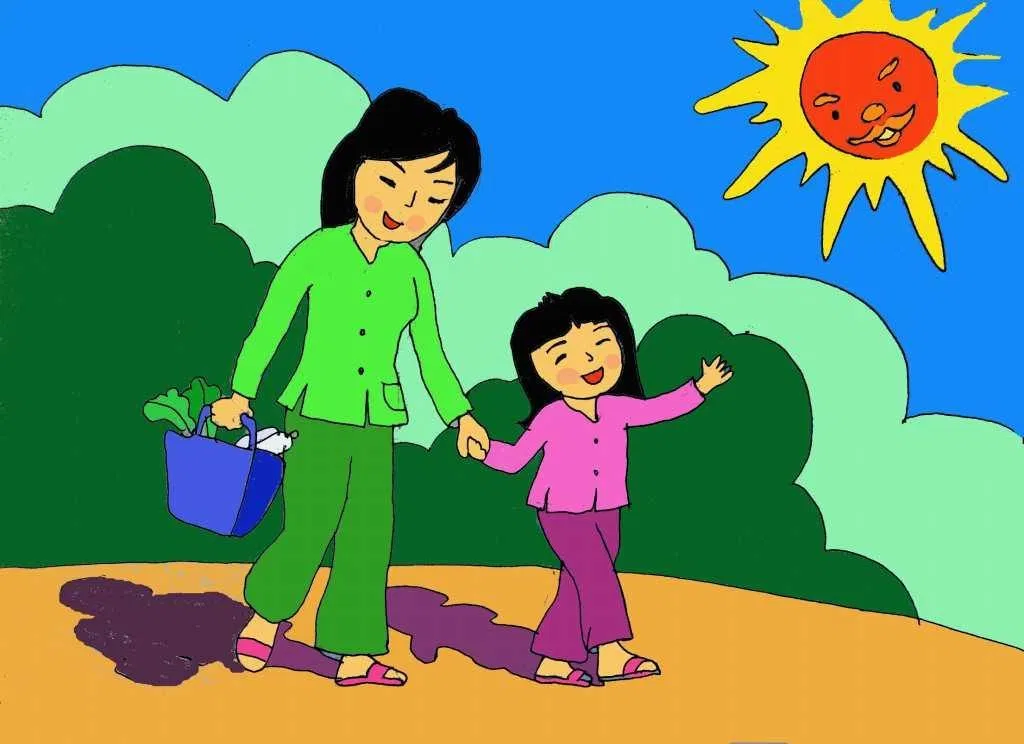 Buổi sáng
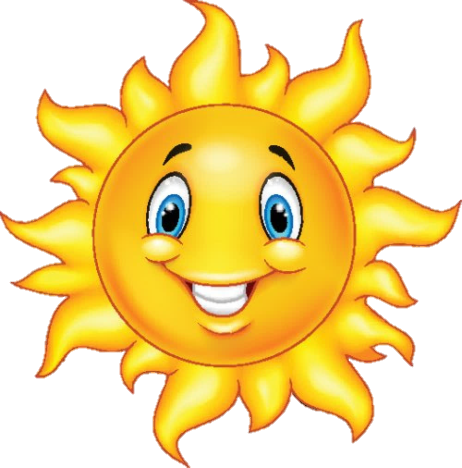 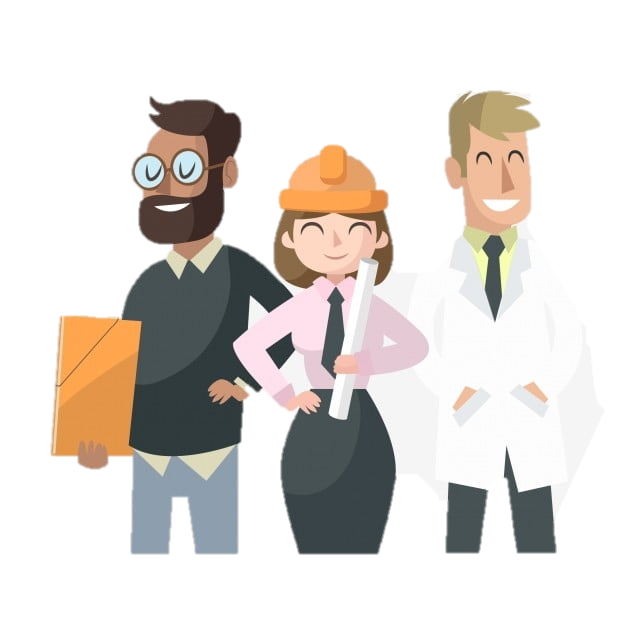 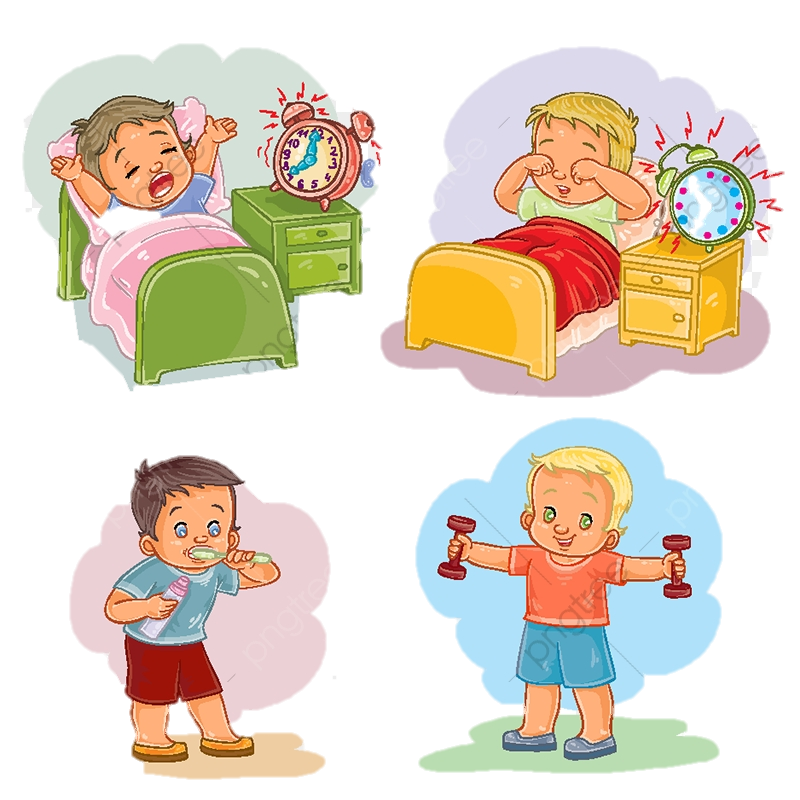 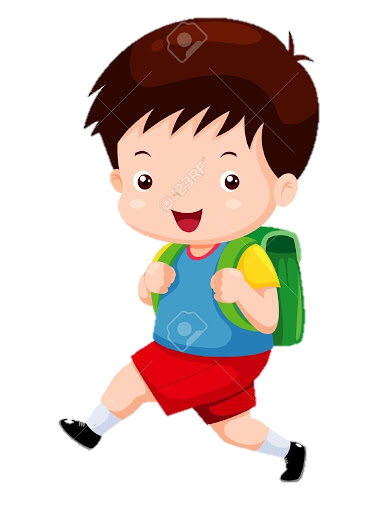 Buổi chiều
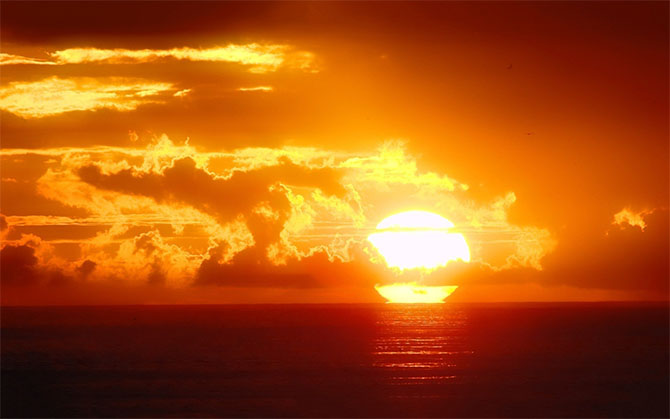 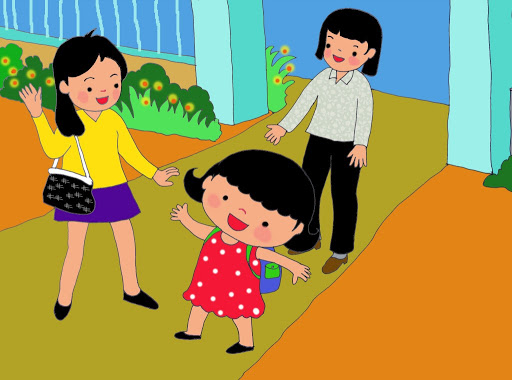 Trò chơi: Ai nhanh nhất
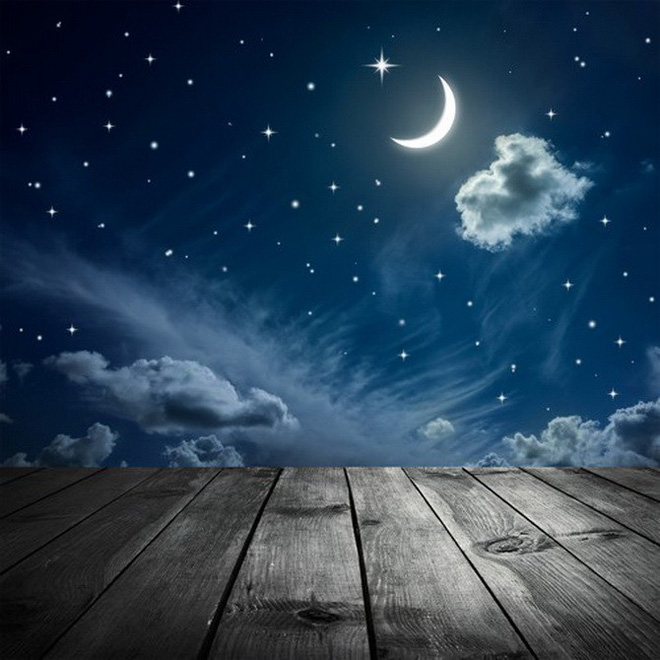 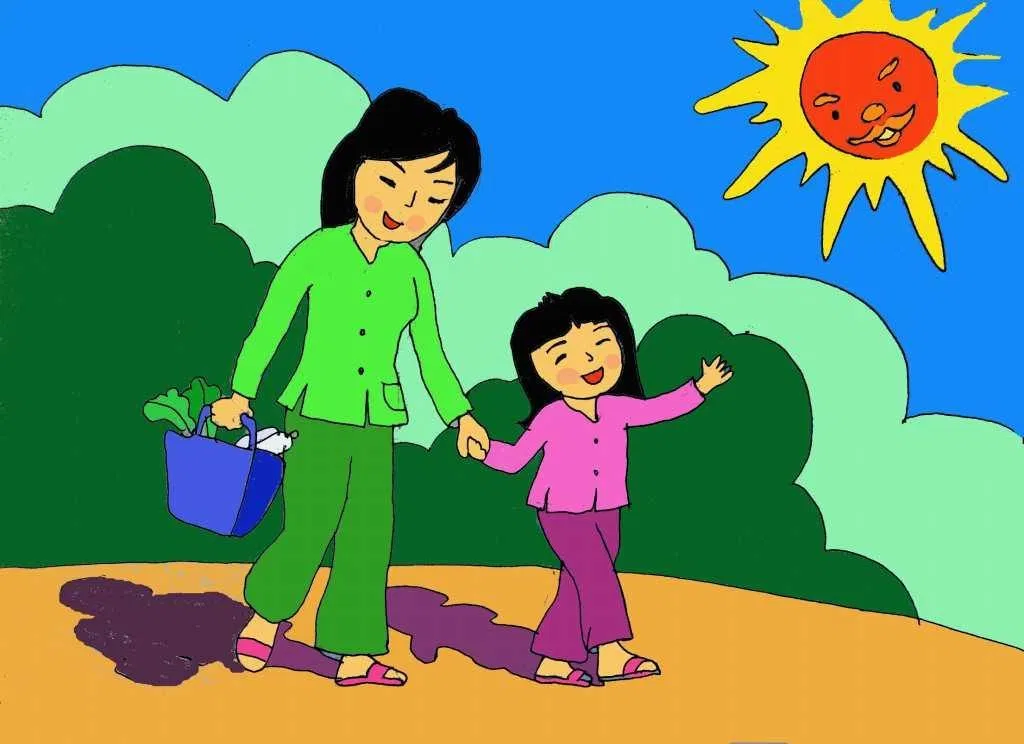